The role of experiential knowledge in prenatal testing decisions: the experiences of families living with Spinal Muscular Atrophy
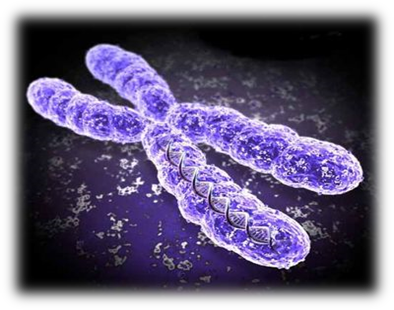 Dr. felicity Boardman, Assistant Professor, Warwick Medical school 
Birth through the prism of disability
Friday 9th june 2017, École des hautes études en sciences sociales (EHESS)
Aims of Talk
What is experiential knowledge and what role does it play in navigating the uncertain terrain of disability, reproduction and prenatal testing for families living with genetic disease? 


What can a focus on experiential knowledge bring to the ongoing study of disability and emerging reprogenetic technologies?
Experiential Knowledge, Disability and Reproduction
Experiential knowledge has been defined in many ways, but most highlight that it is a form of knowledge derived from  experience of a phenomenon.

Distinction between embodied/empathetic

“one derives from direct sensory experience, the other from close emotional ties between individuals” (Abel and Browner, 1998: 315)

Studies exist on the EK of pregnant women- resist/supplement medical knowledge (Lippman, 1999; Markens, 2010)


The EK of disabled people is of political significance (social model, QoL literature)


Relatively few explore how EK of disability is mobilised within reproductive decisions.
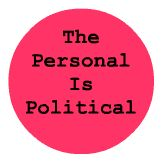 Doctoral Research (2006-2010)
64 in-depth interviews with people with Spinal Muscular Atrophy in family 

How do families use experiential knowledge of Spinal Muscular Atrophy to imagine the outcomes of their reproductive decisions?
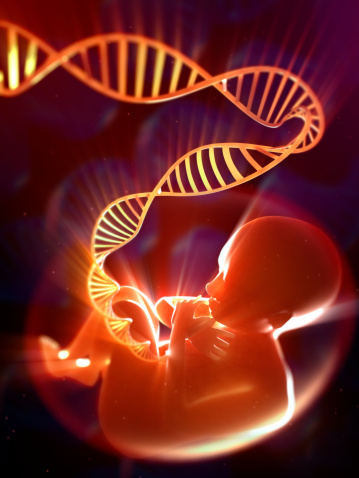 What is Spinal Muscular Atrophy?
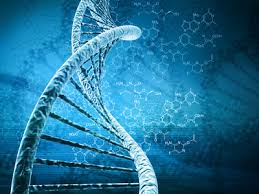 After Cystic Fibrosis, SMA is the most common potentially fatal autosomal recessively inherited condition in the UK population.

At any one time there are between 5,500 and 6,000 people diagnosed with SMA living in the UK. 

It is a neuromuscular condition affecting the anterior horn cells in the spinal cord causing generalised and often severe muscle atrophy. 

It is divided up into three clinical ‘types’ (Types 0-IV) each with different prognoses and ages of onset.

 Carrier frequency anywhere between 1 in 40 and 1 in 60 in general population.

Two carrier parents have a 25% chance of having a child with SMA.
Inheritance of SMA
Types of Spinal Muscular Atrophy
Types 0/1: causes early infantile death due to respiratory failure. 

Type II: usually diagnosed before age 2, children able to sit but usually never walk. Lifespan may be reduced. 

Type III: usually onsets in childhood, children may sit and walk unaided but eventually lose mobility. Lifespan usually unaffected.

Type IV: adult-onset, usually able to walk but generalised weakness. Lifespan not affected.

There is a lot of diagnostic overlap and uncertainty
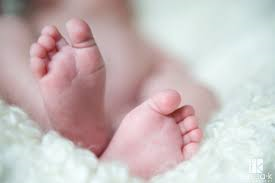 Key findings
Reproductive decisions and perceptions of genetic risk were always presented through the prism of experiential knowledge 

For some participants, having experiential knowledge of the condition helped to clarify their perceptions of where their reproductive responsibilities lay

For others, intimate knowledge of SMA could leave them trapped between a sense of competing responsibilities, rending them trapped

Some participants also recognised the instability of experiential knowledge, its constant state of flux and revision and how this impacts its reliability as a resource with which to imagine future lives.
Experiential Knowledge as reproductive decision facilitator
“You see it was a very easy decision for me, I knew I wouldn’t want to have any testing for SMA from the start really, even before I knew I wanted children. My midwife suggested it to me, I think at the booking in appointment and it was brought up again a bit later on, but I think in the end they gave up, because I said to them, ‘look, I know SMA. I’ve grown up with SMA and to be honest with you there are far worse things to have in life than  SMA’. You know, when I look at Anna, there’s no one who would say ‘we don’t want another Anna’ because, for me that’s what I would be saying if I did the testing.  I would be saying it mattered to me, when it doesn’t. At least if we did have an SMA baby, it would be born into the best family to deal with it, in a way, because we’re all very experienced with SMA. So yeah…my background made it such an easy decision really”

(Helen, age 38, sister to Anna who has type II SMA)
Experiential Knowledge as reproductive decision facilitator
“the ability to undergo genetic testing [after the deaths of two babies from SMA] was a godsend for us as nobody would want that for their child if they could avoid it and I think everybody would say that who is affected by it. I know some people talk about type Is living past their second birthday, but that wasn’t going to be the case for our children- our children suffered, and then they died, there was nothing else- so I think using prenatal testing was a no brainer for us.”

(Graham, aged 47,whose first two children died of SMA type I. He and his wife went on to have a selective termination of their third pregnancy, having had confirmation that the foetus was affected by SMA)
Experiential Knowledge as Trapping: disability as acceptable vs ideals of parenthood
“Yeah I think I’m in quite a difficult position [with regards to] having children. Because my first thought was that I would never bother with any sort of testing, if we were going down that route, because I know SMA quite well really and I see what a wonderful person Meg is, and you know we often say that her condition has given her strength, mental strength that she may never have otherwise developed, so I know it on that level, but… I also know the other layers of it…um [pause], the darker side of it I suppose… The chest infections and the surgery and being confined to her wheelchair day in day out, and I suppose it sort of sounds callous,  but it’s human nature to sort of think that if it could be preventable for someone, then shouldn’t it?
I mean Meg has done fantastically well, but she’s had to struggle to get there, she’s had to fight so hard. And can I honestly say I want that for my child? No. But, could I test and terminate for a condition that Meg has right under her nose? No. So where you go with that?….um….Yeah I’m stuck between a rock and a hard place [laughs]. My mum says sometimes you can know too much and this might be one of those times.”

Suzannah, aged 35, sister of Megan who has type II SMA
Experiential Knowledge as limited and unstable
“When they were born, I mean my children are 21 and 23 now, there was no testing for it [SMA] at all so really it was pot luck, we didn’t know what we were going to do if…but we were quite prepared to take that chance at that time because SMA didn’t seem that scary to us. I was 20 and I was still quite active, much more so than now, so you just don’t think about what happens 20 years down the line, as you age and you go downhill. You just see how you are at that particular time when you make your view of what SMA is like, but the condition changes, you can’t know exactly and even the doctors can’t tell you that, because with SMA particularly there’s so much individual variation.”
Ellen, aged 45, diagnosed with type III SMA
Conclusions/future directions
Experiential knowledge is pivotal in framing imagined reproductive outcomes for families affected by genetic disease

How do these decisions contrast with those of people with no previous experience (screening)? If disabled people are the ‘best experts’ on their conditions, are the decisions of affected families the ideal of ‘informed’ decision making?

Ongoing tensions between informed consent and developing technologies (whole genome sequencing, increasing numbers of conditions can be identified)?

Asch and Wasserman (2015) “The process and content of prenatal health care should be modified to provide more opportunity for reflection and more accurate information about living with a disability”
Conclusions/future directions
How can the valuable resource, the experiential knowledge of disabled people, be meaningfully integrated into prenatal care?

Framing of prenatal testing/ education about disability in school curriculum/ information about a range of outcomes associated with that diagnosis (e.g. Kennedy-Brownback Act, USA)

However, important not to idealise the value and role of experiential knowledge, some participants found it trapping as it closed down particular ways of justifying their reproductive decisions.
Any Questions?
Publications
Boardman, F., Young, P., Griffiths, F. 2017. Population screening for Spinal Muscular Atrophy: a mixed methods study of the views of affected families, American Journal of Medical Genetics, Part A, 173(2):421-434.

Boardman, F., Young, P., Griffiths, F. 2017. Newborn screening for SMA: the views of affected families and adults, American Journal of Medical Genetics (forthcoming)

Boardman, F., Young, P., Warren, O., Griffiths, F. 2017. The role of experiential knowledge in attitudes towards genetic screening: the attitudes of people with and without experience of Spinal Muscular Atrophy, Health Expectations, (forthcoming)

Boardman, F. Young, P., Griffiths, F. 2017. Impairment Experiences, Identity and Attitudes Towards Genetic Screening: The Views of People With Spinal Muscular Atrophy, Journal of Genetic Counseling, (forthcoming)
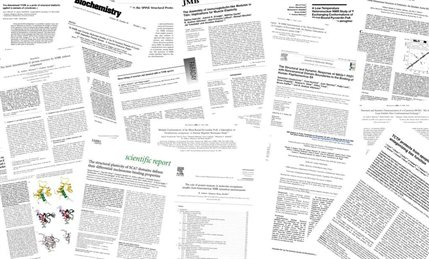 Publications
Boardman, F. 2014. Knowledge is Power? The Role of Experiential Knowledge in Genetically ‘Risky’ Reproductive Decisions Sociology of Health & Illness, 36 (1): 137-150.

Boardman, F. 2013. Experiential knowledge of disability, impairment and illness: the reproductive decisions of families genetically at risk, Health, 18 (5), 476-492.

Boardman, F. 2014. The expressivist objection to prenatal testing:  the experiences of families living with genetic disease, Social Science & Medicine, 107, 18-25. 

Boardman, F. 2011. Negotiating Discourses of Maternal Responsibility, Disability and Reprogenetics in Lewiecki-Wilson, C. and J. Cellio (eds) Disability and Mothering: Liminal Spaces of Embodied Knowledge, Syracuse University Press.